YOU KNOW
WHAT
I MEAN
충북대학교
축산학과
김단비
All rights reserved @ KIM DB
축산인
이 될 학생
농어촌희망재단
이 사랑하는
내 이름
김단비
후계 장학생
탄탄한 미래의
20대
버릇없는
솔직함
4적인
TALK
사랑해요
국산!!
해외여행 결격사유 ?
맛있어요
No No !!
한우♥
ECO
차세대 축산의 또 다른 이름
축산업계에 한 자리를 차지할 사람
친환경 축산사업의 거물
성공을 위한 도전
K
I
M
D
A
N
B
I
젊은
?
축산업의
이라는 건 어때?
꿈
일꾼
내
이
뭐냐고
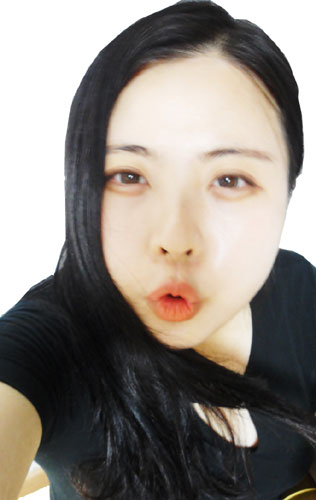 大器
晩成
난 성공할거야
남들보다 멋지게
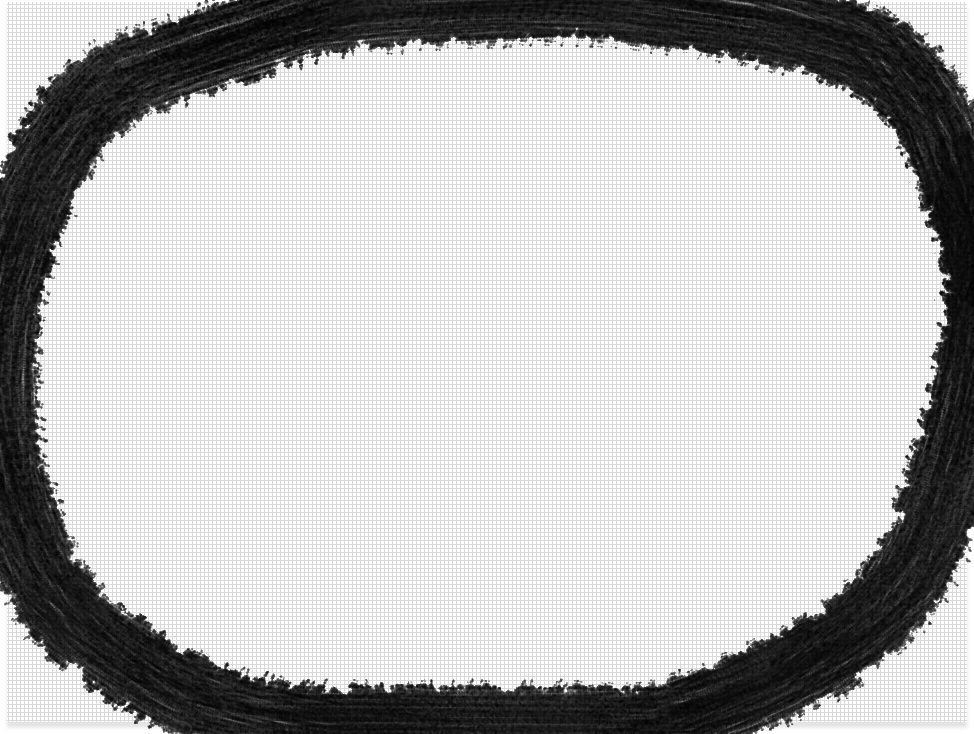 한우
thㅓ포터즈
버려!!
서포터즈는 홍보전문가, 파워블로거만 한다는 편견!
미래의 축산인
축산학과
한우서포터즈
내가 바로
5분
아이디어
외국사람들과 우리나라 사람들이 원하는 고기의 육질이 다르다고 들었습니다.

 이번에 외국에 사는 친척언니가 왔을 때 저희 지역의 한우브랜드인 조랑우랑을
맛보고 언니가 사는 곳의 고기와 육질 및 빛깔이 다르다고 하였습니다.

 외국은 스테이크용 고기를 선호하기 때문에 씹는 맛과 탄탄한 육질을 선호하고 
우리나라 국민들은 근육 사이에 지방이 들어가있는 (마블링이 있는) 고기를 
선호한다고 합니다. 그러므로 외국인들에게 스테이크용 고기가 보다
한우를 이용한 부드러운 맛을 느낄 수 있도록 다양한 조리법을 보여주어도 
좋을 것 같습니다.
5분
아이디어
스테이크는 아이들보다 어른들의 입맛에 맞춘 음식입니다.

 그러므로 외국의 아이들의 입맛에 맞는 부드럽고 톡톡 튀는 맛으로 
사로잡는 것 또한 좋은 방법이라고 생각합니다. 한우를 보았을 때 외국인들은 외관상, 자국의 소와 다를 것이 없다고 생각할 것입니다. 
 
 영국은 광우병의 위험이 큰 나라입니다. 
하지만 맛을 보고 한우의 안전성을 된다면 믿고 관심을 가질 것입니다. 
우리 한우는 런던현지에서 “광우병으로부터의 안전성” 이라는 슬로건으로 
시작해 코리안 비프의 맛과 품질, 대량사육을 하지 않는다는 장점으로 나아간다면 좋은 발돋움이 될 것 같습니다.
귀 사의 무궁한 영광과 
축산인들의 번창을 기원합니다.